Week 19Transport
end show
[Speaker Notes: Adapted from Nighat Butt]
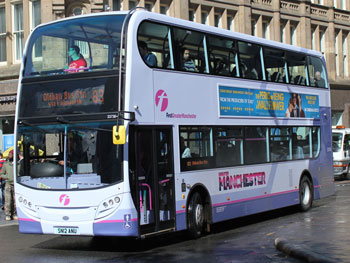 double decker bus
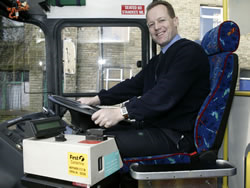 Bus driver
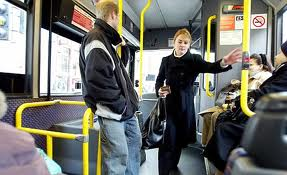 passenger
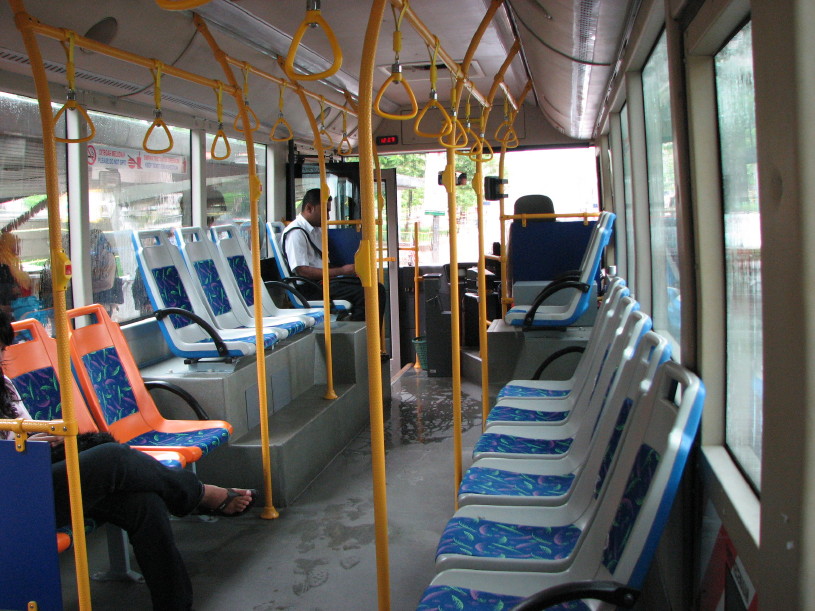 seat
[Speaker Notes: Created by Nighat Butt]
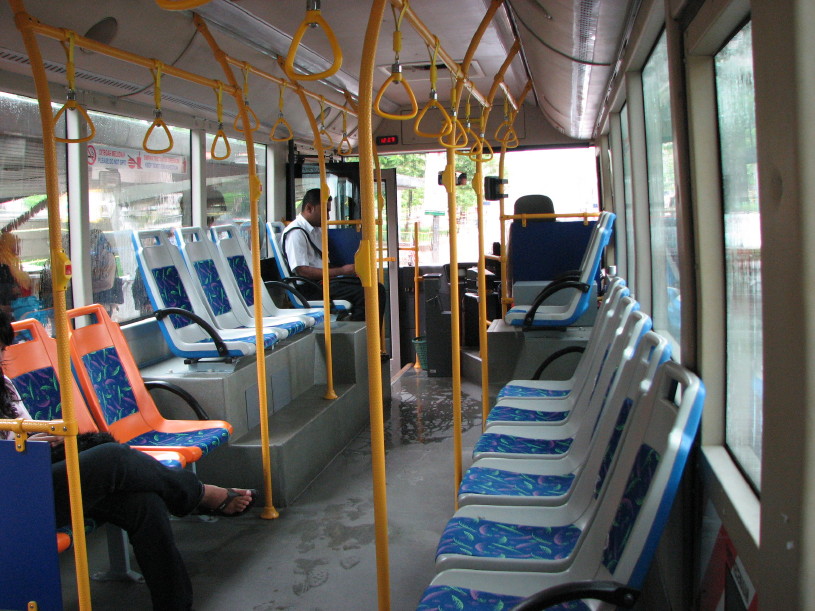 Bell
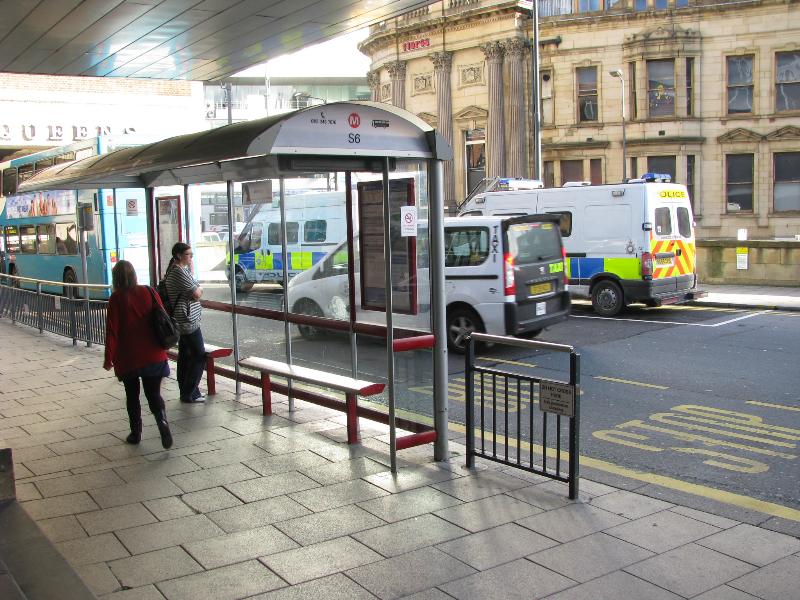 bus stop
[Speaker Notes: Created by Nighat Butt]
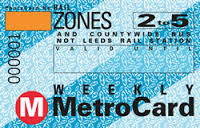 Bus pass
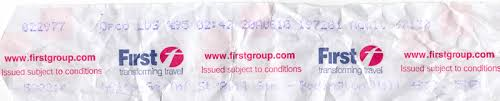 Bus ticket
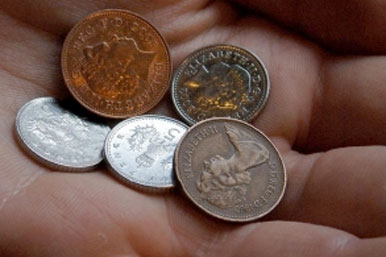 change
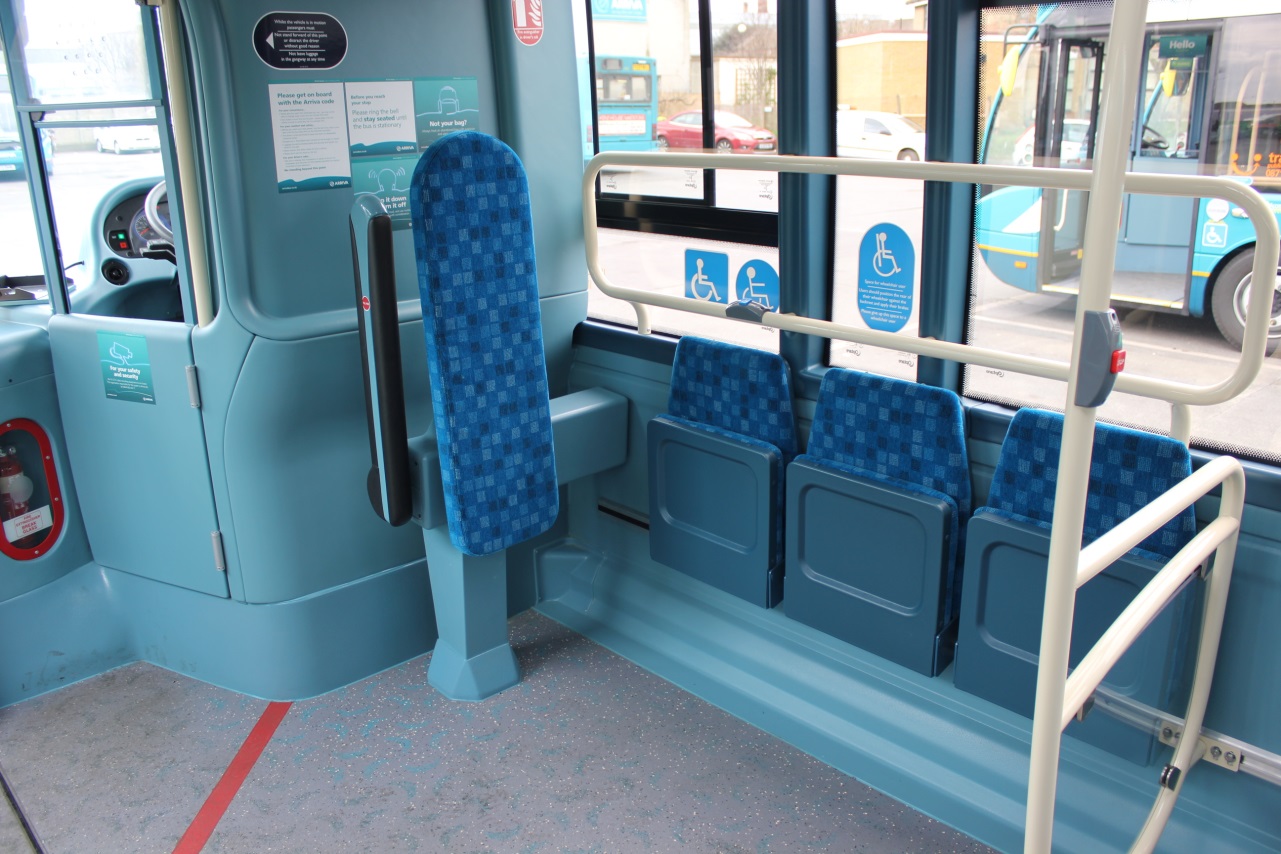 Wheelchair space
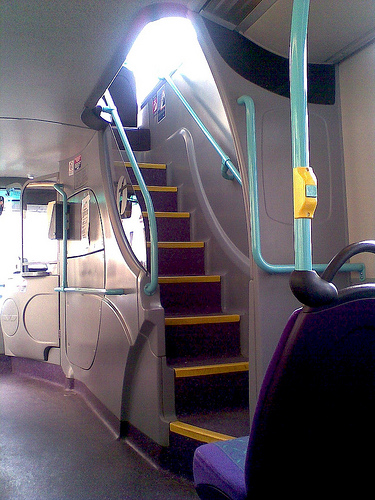 Stairs
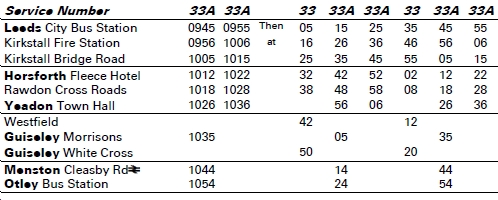 Timetable
start again(if needed)
end show
slide 1